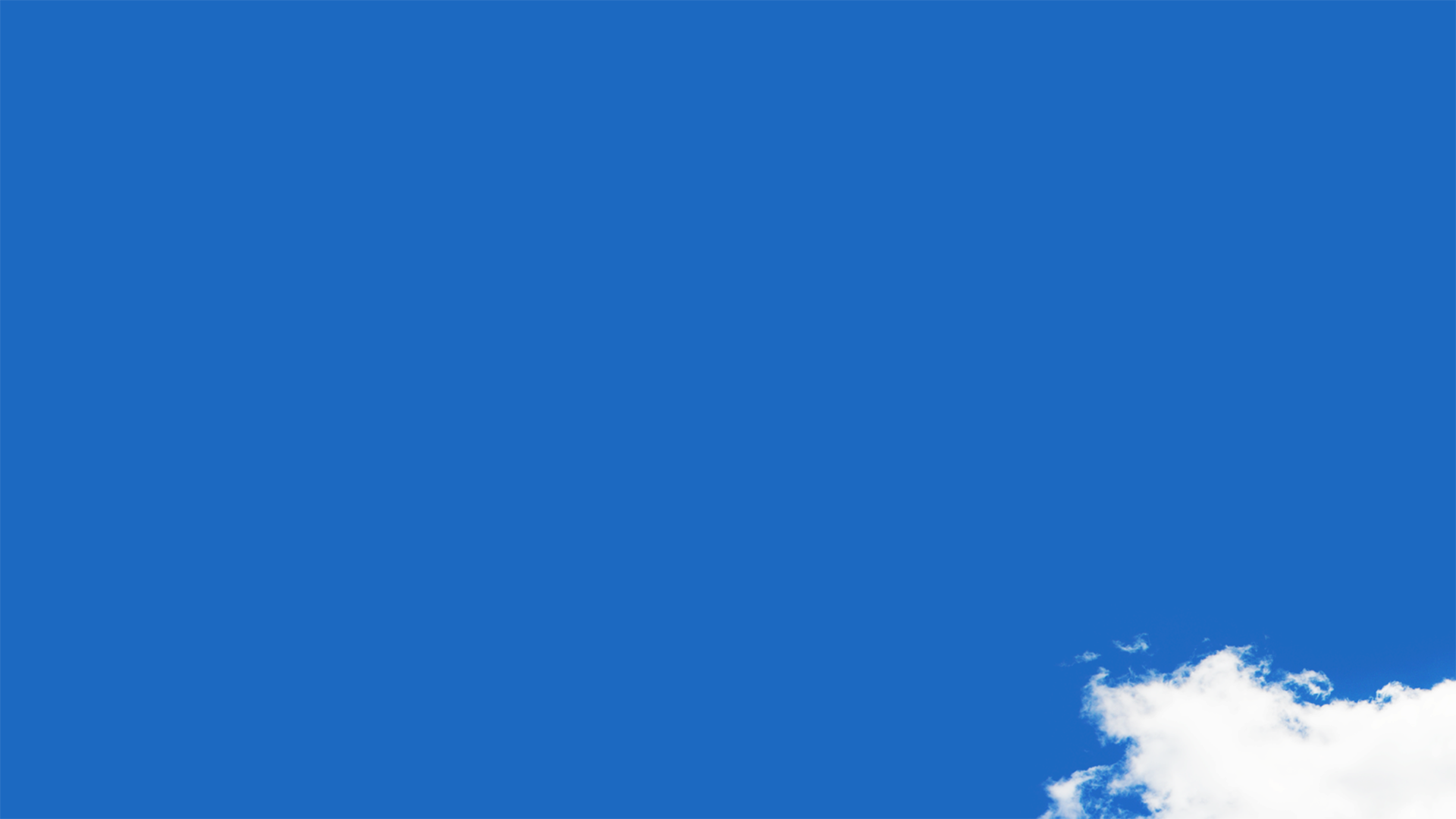 Secretaria de Aviação Civil – PR
PROJETO DE LEI DO AERONAUTA
LEI 7.183/1984
Ministro Eliseu Padilha
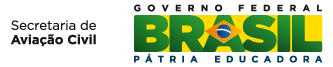 – P.L. 8255/2014 –
LEI DO AERONAUTA
Em abril  de 2015, o Sindicato Nacional dos Aeronautas - SNA solicitou auxílio à SAC/PR, para que em ação conjunta com a ANAC, intermediasse as discussões entre ABEAR e o próprio SNA sobre o PL do Aeronauta.
A condução dos trabalhos foi pautada nos temas de Gerenciamento da Fadiga Humana e na otimização do sistema de aviação civil buscando sempre maximizar a segurança operacional. 

As discussões puramente de caráter trabalhista não foram objeto de coordenação pela SAC.
– P.L. 8255/2014 –
LEI DO AERONAUTA
O PL 8.255/14 tem o intuito de alterar a Lei nº 7.183, que há mais de 20 anos, regula o exercício da Profissão de Aeronauta. 

Por ter sido publicada em 1984 e com a rápida evolução do setor de aviação civil, esta lei está desatualizada e acaba tratando situações diferentes de uma mesma forma, tornando um entrave a otimização do setor e não garantindo as melhores condições de trabalho e desempenho operacional.
Escala de serviço semanal
Jornada de trabalho – rígida 
Voos na Madrugada – não há limitação de sequencia
Tripulação composta – somente em voos internacionais 
Limites de voo e de pouso mensal, trimestral e anual
Folga periódica – um sábado OU um domingo.
•

•


•



•


•
	

•
– P.L. 8255/2014 –
LEI DO AERONAUTA
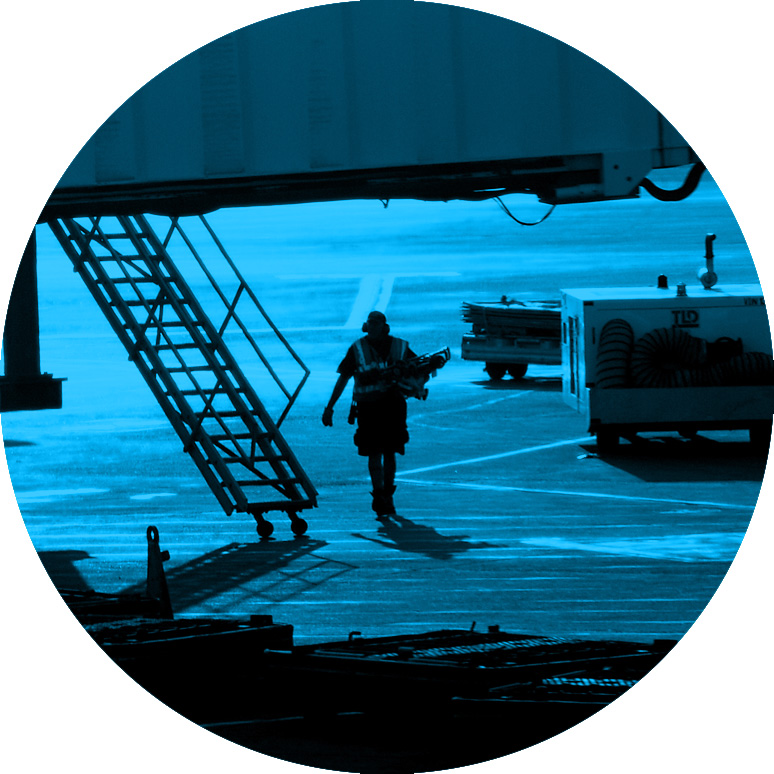 Conceitua  tópicos necessários para a regulamentação de todos os aeronautas
Atualização da  legislação atual com estímulo  à adoção de Sistema de Gerenciamento de Risco da Fadiga Humana – SGRFH, que permite uma serie de ações de acordo com a condição de trabalho
Mais Flexível, Mais Eficiente, Mais Seguro
– P.L. 8255/2014 –
SISTEMA DE GERENCIAMENTO DE RISCO DA FADIGA HUMANA
•
Processo orientado por dados que gerencia continuamente os riscos à segurança operacional relacionados à fadiga, baseado  em princípios científicos e conhecimento, garantindo o estado de alerta do pessoal envolvido no desempenho da função.

Visa gerenciar a fadiga independentemente da causa

Abordagem sistemática, organizacional
O que é?
1.
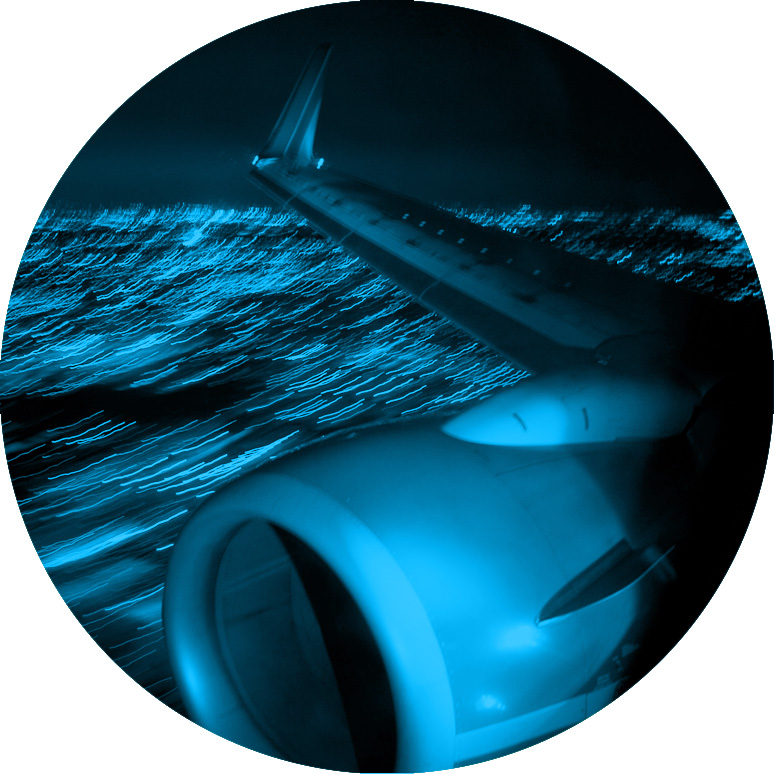 – P.L. 8255/2014 –
SISTEMA DE GERENCIAMENTO DE RISCO DA FADIGA HUMANA
Autoridades de aviação Civil Europeia (EASA), Australiana (CASA) e  Americana (FAA) já possuem SGRFH implementados 

Empresas com SGRFH autorizados no FAA:
FEDEX
Delta
•
2.
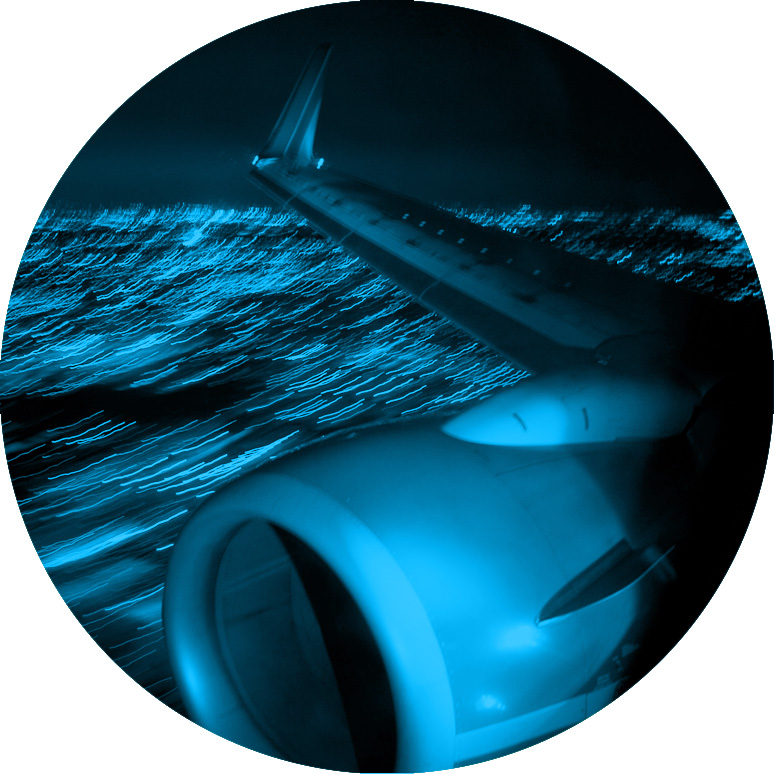 Onde já foi disciplinado?
•
•
– P.L. 8255/2014 –
SISTEMA DE GERENCIAMENTO DE RISCO DA FADIGA HUMANA
Melhores condições de trabalho e melhor desempenho operacional 
Adequação das regras às condições reais de cada companhia aérea
 Mais Flexível
 Mais Eficiente
 Mais Seguro
•

•
3.
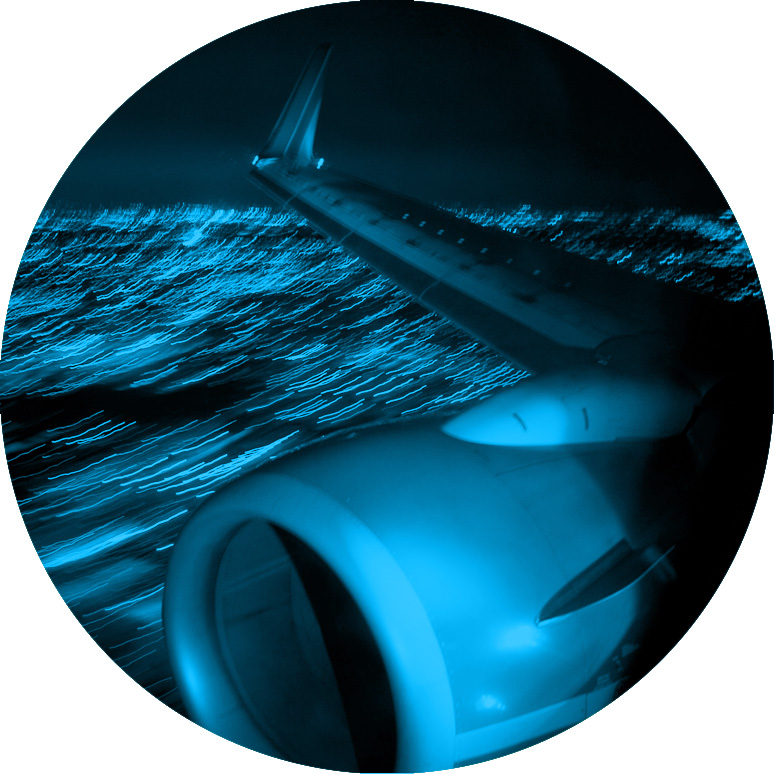 Ganhos?
•
•
•
– P.L. 8255/2014 –
LEI DO AERONAUTA
O PL traz estímulos e benefícios para que as empresas aéreas implementem um Sistema de Gerenciamento de Risco da Fadiga Humana
Escala de serviço Mensal 
Tripulação composta – amplia a utilização para voos domésticos
Jornada de trabalho –  pode ser Flexível conforme SGRFH 
Voos na Madrugada– limitados a 2 noites consecutivas
Limites de horas de voo e de pouso mensal e anual (excluído o limite trimestral)
Folga periódica
Período de folga inclui um sábado e um domingo; 
 Maior numero de folgas mensais;
Limitação de folgas simples.
– COMPARATIVO –
ALTERAÇÕES EXEMPLOS
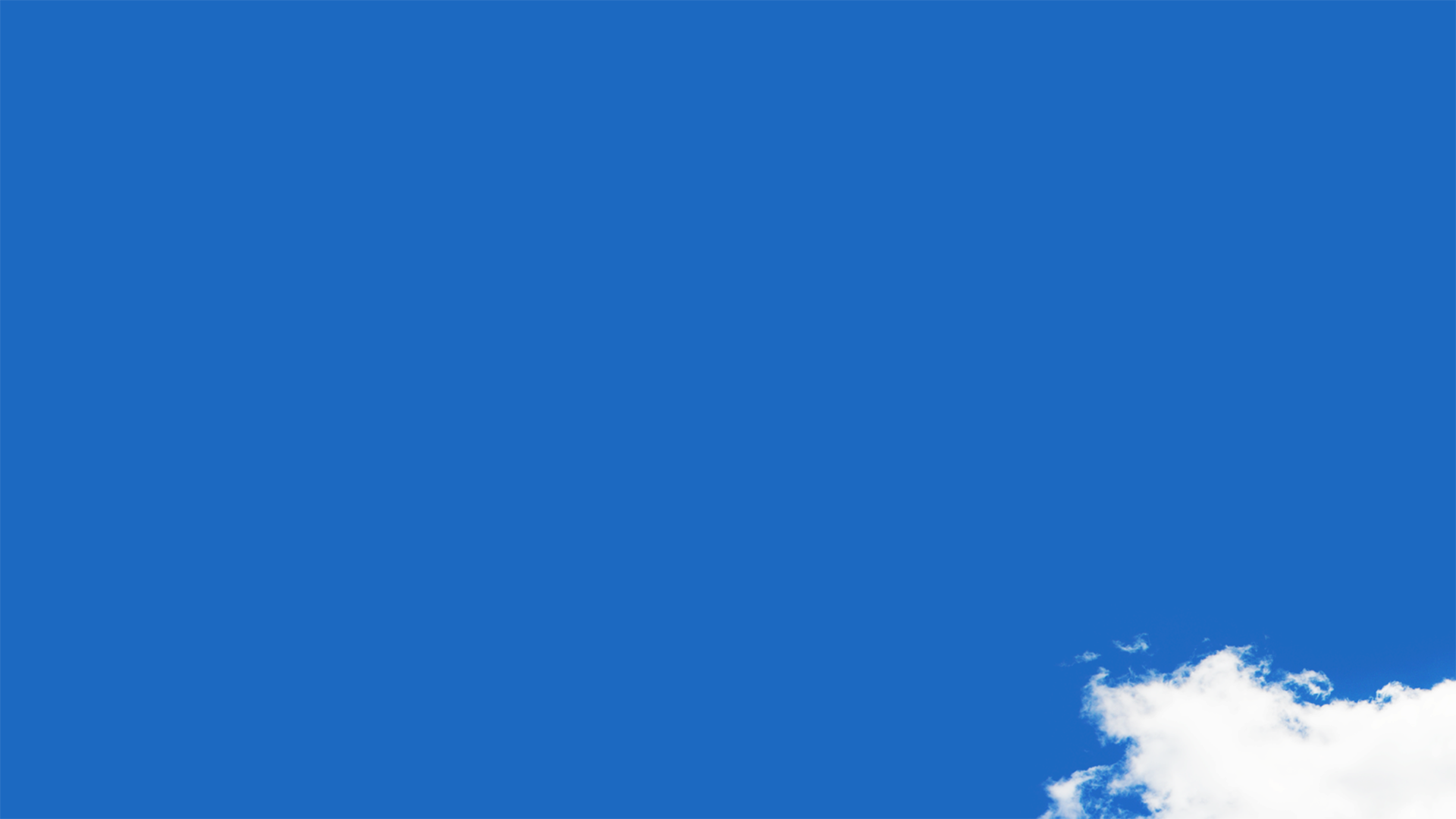 Secretaria de Aviação Civil – PR
PROJETO DE LEI DO AERONAUTA
LEI 7.183/1984
Ministro Eliseu Padilha
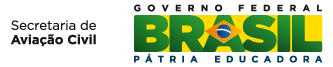